Industrins märkessättning- bakgrund
Lars Calmfors
Sveriges Yngre Läkares Förening: fullmäktigemöte
5/5-2023
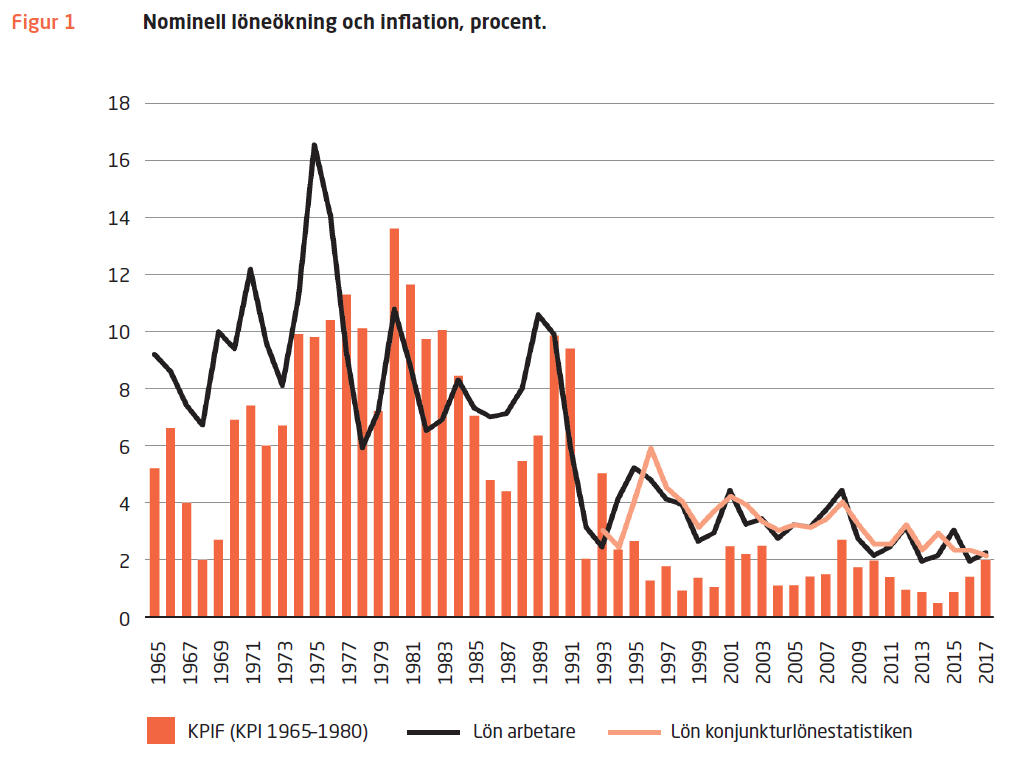 Varför gick det snett på 1970-talet?
Importerad inflation
Förväntningar om fortsatt inflation
   - Ingen Riksbank med tydligt inflationsmål
Den tidigare centraliserade lönebildningen med SAF och LO hade brutit samman
I stället konkurrens om löneökningar mellan privatanställda arbetare, privatanställda tjänstemän och offentliganställda
   - Ingen tog samhällsekonomiskt ansvar
Varför kom Industrins samarbetsavtal till?
Höga löneökningar igen 1995-97 när arbetslösheten vände nedåt
Hot om lagstiftning rörande fackliga stridsåtgärder
Självreglering av lönebildningen av parterna i industrin
Timlön, procentuell årlig förändring
Varför fungerar industrins märkessättning?
Förhandlingsordningsavtal i offentlig sektor
Samordning inom LO
Ännu starkare samordning inom Svenskt Näringsliv
Medlingsinstitutet
Socialt tryck och skambeläggning